QULAKCIG FIBRILYASIYASI ZAMANI CERRAHI VE HIBRID ABLASYA PROSEDURU
UZMAN DR. SERKAN  CELIK 
BAKI SAGLAMLIK MERKEZI
SEYIRICI ARITMIYA DUSERGESI Çıkar Çatışması Beyanı
SERKAN CELIK 

Bu sunumun konusu ile ilgili olabilecek ticari çıkarım veya bağlantım
Yoktur
MAZE OPERASYONU
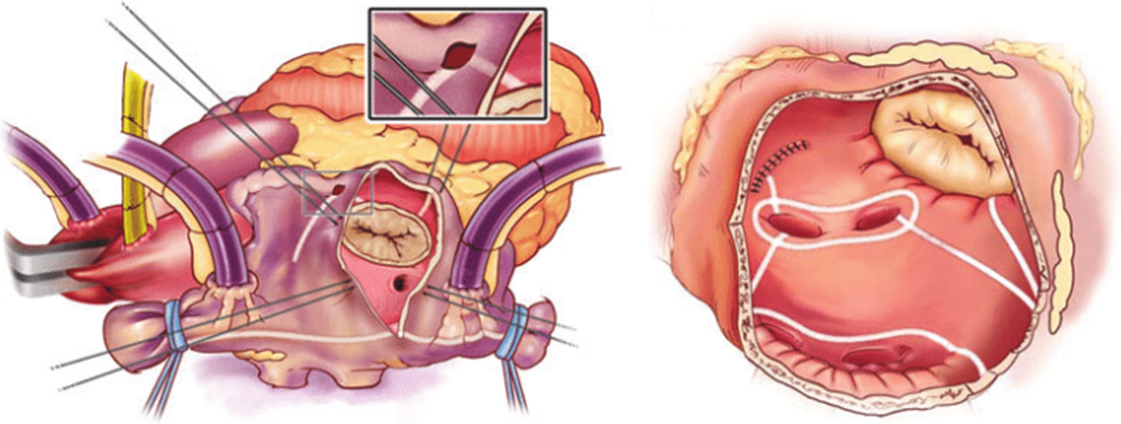 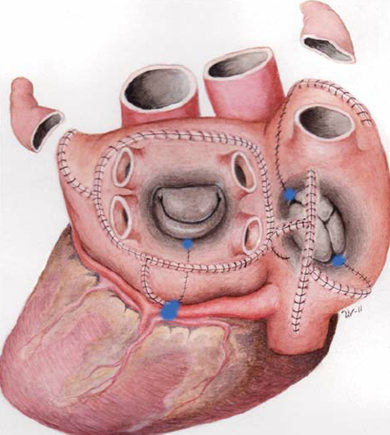 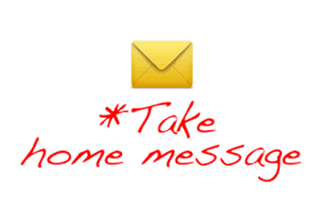 Sinüs ritminin sağlanması zamanla çok daha elzem hale gelebilir!
N.A., 73y, K
S.Y., 56y, K
Semptomatik ileri Mitral yetmezliği
İleri Triküspit yetmezliği
EF %55
LA: 4,9cm
ECG- AF (long standing persistant)
Özellik: Anemi

Mitral + Triküspit Tamir + Maze
Postop 5. günde NSR, EF %55, hafif MY, TY.
Semptomatik ileri romatizmal Mitral Darlığı (23/13mmHg, MVA:0.9)
Mitral yetmezliği – 3. derece
Triküspit yetmezliği – 3. derece, triküspit anülüs 3,6
EF:%55
LA: 3,6 cm
Nöroloji: Uzun dönem antikoagulasyona engel intrakranial lezyon!
ECG- NSR (Hasta warfarin kullanıyor)
Holter ECG- NSR
Biyoprotez MVR + Trikuspit ring annuloplasty
Postop. 5. günde NSR, EF %55, Normofonksiyone biyolojik mitral kapak, hafif TY, mean gradient 3mmHG
Atrial fibrilasyon nedir?
Tanısı ECG ile konulan, düzensiz olarak düzensiz ritim ile karakterize atrial kardiyomiyopati 1 

Yaşa bağlı, multifaktöryel, kronik, ilerleyici, enflamatuar, sistemik, ailesel; kişinin hayatını
Kısaltan,
Daha kalitesiz hale getiren,
Sıklıkla özürlere (SVO) neden olan bir hastalık.  
                               1. Gotte et al. Heart Rhythm, Vol 14, No 1, January 2017
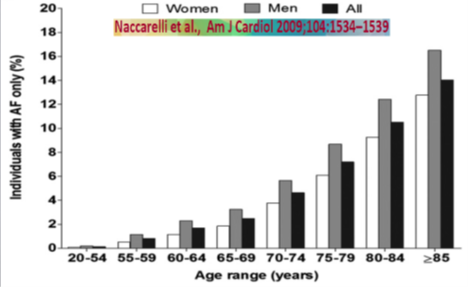 Atrial Fibrilasyon Mekanizması:
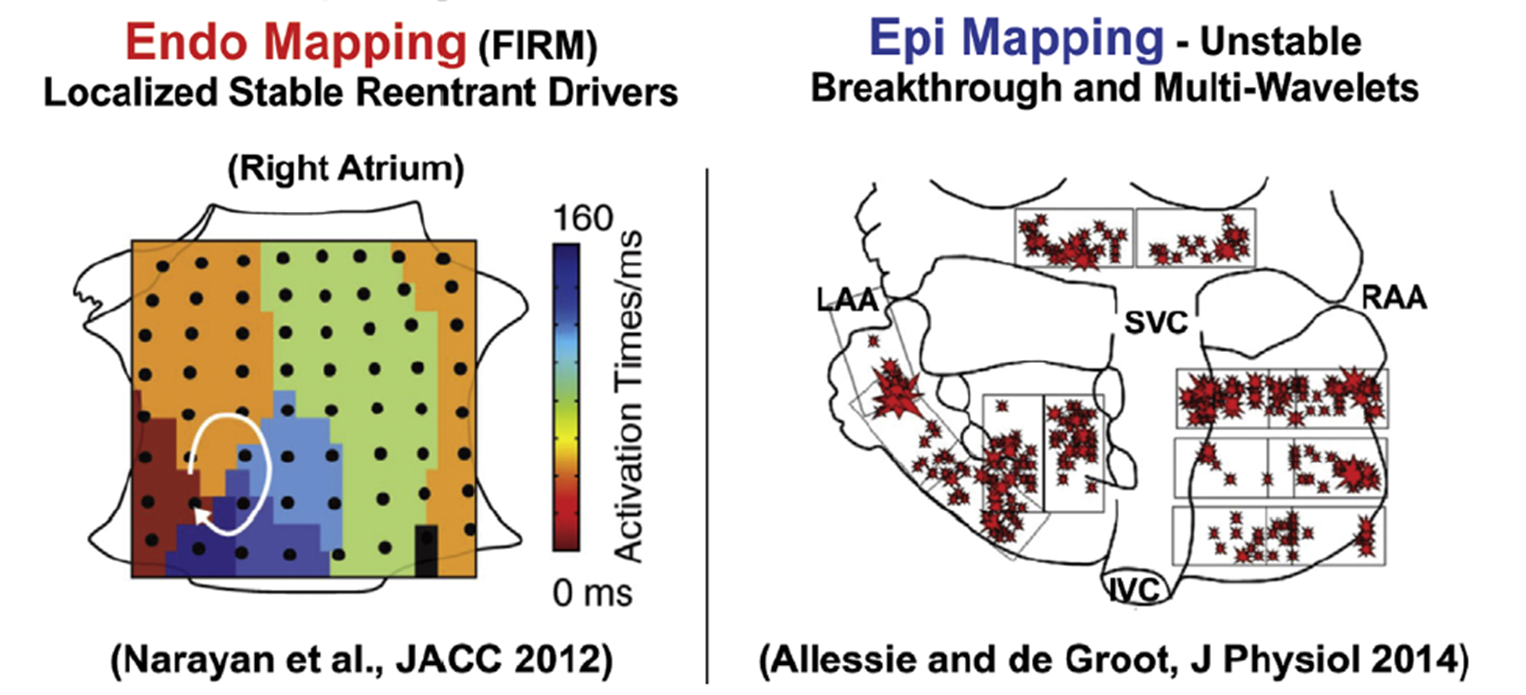 Federov (2015) – Mikro anatomik reentery
Allessie (2016) – Epi-Endo diskordansı ile birlikte multiple dalgacık
Operasyon sırasında Atrial Fibrilasyonun haritalanması:
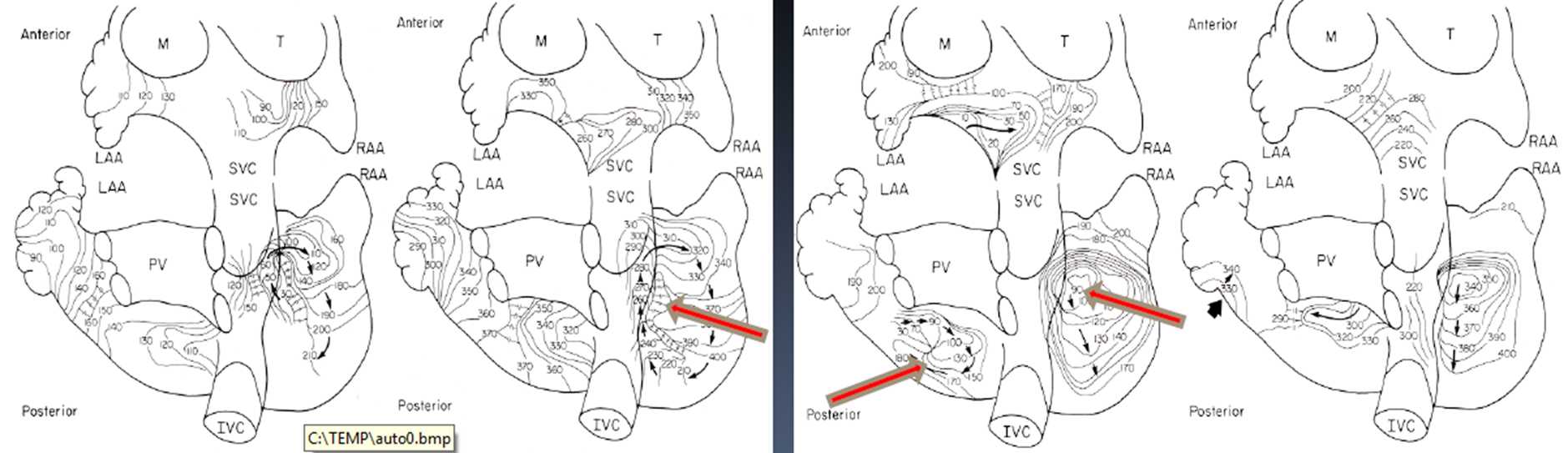 Makro reenteran sirküt
  Küçük rotor
 Bölgesel aktivasyon paterni
                 Zaman içinde değişken!
                                                                                                                 Cox JL, The surgical treatment of atrial fibrillation. JTCVS, 1991
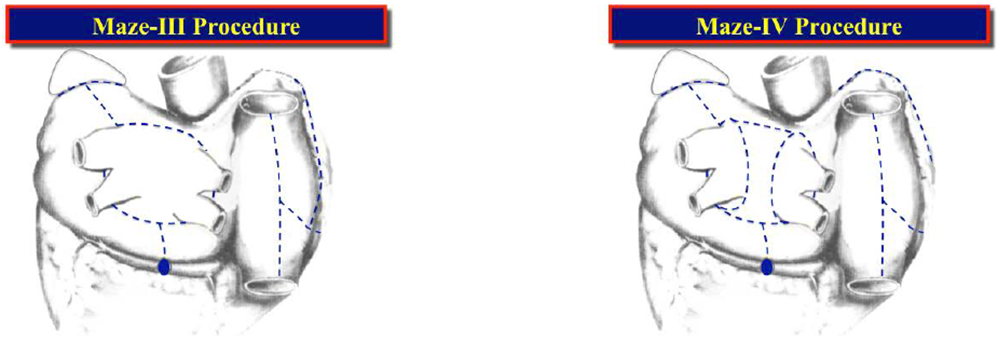 Cox’s Maze Prosedürü:
Kötü Haber!
                    Hangi mekanizma sorumlu bilmiyoruz, nereden kaynaklanıyor bilmiyoruz!

İyi Haber!
                  Cox’s Maze prosedürü mekanizmadan bağımsız etki eden, anatomik bir tedavi yöntemidir.
       Pulmoner venler ve posterior duvar izole edilir, sinüs nodu ile AV node arasında elektriksel aktivitenin dolaşımına izin veren ancak atrial firbrilasyon sirkütlerinin oluşması için gerekli kitleye ulaşmayan koridor sağlar (atriumların fibrilasyon  kapasitesini elinden alır).
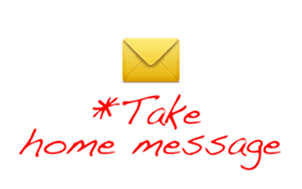 Kalp Ameliyatı Geçirecek Olan Hastada Preoperatif AF varlığı!
Perioperatif Artmış Mortalite ve Morbidite!
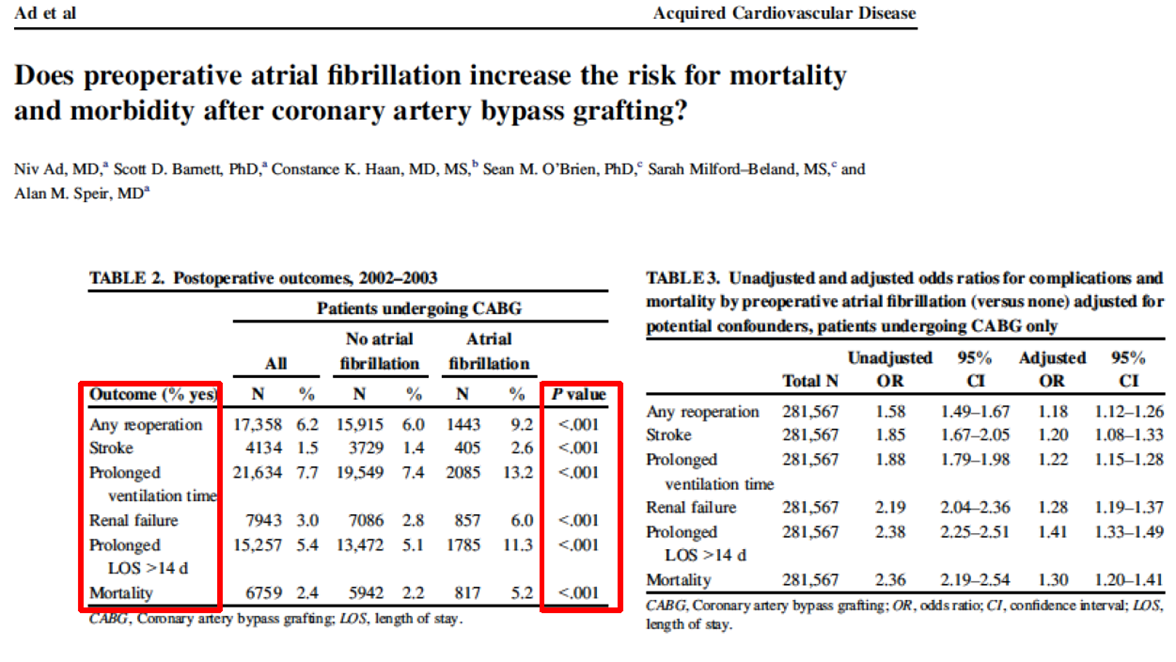 Uzun Dönemde Mortalite Artar!
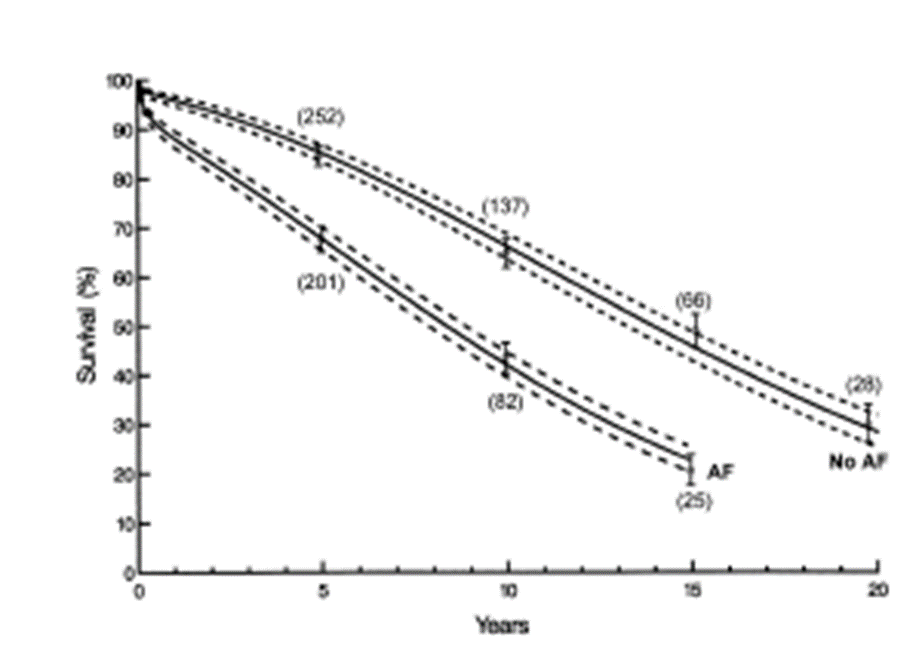 Uzun dönem artan Morbidite!
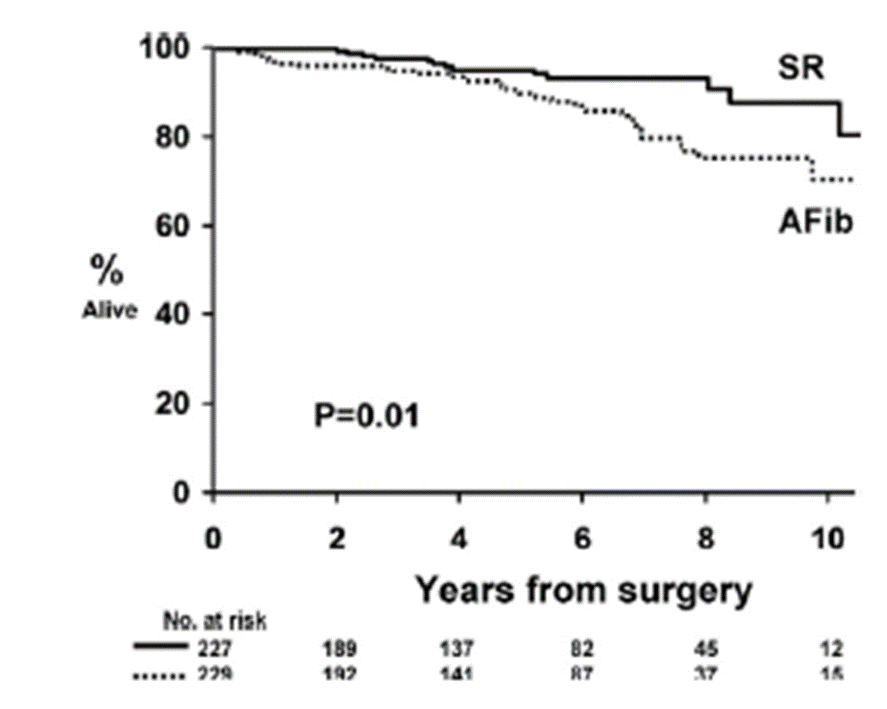 Survi: AF Müdahale edilirse!
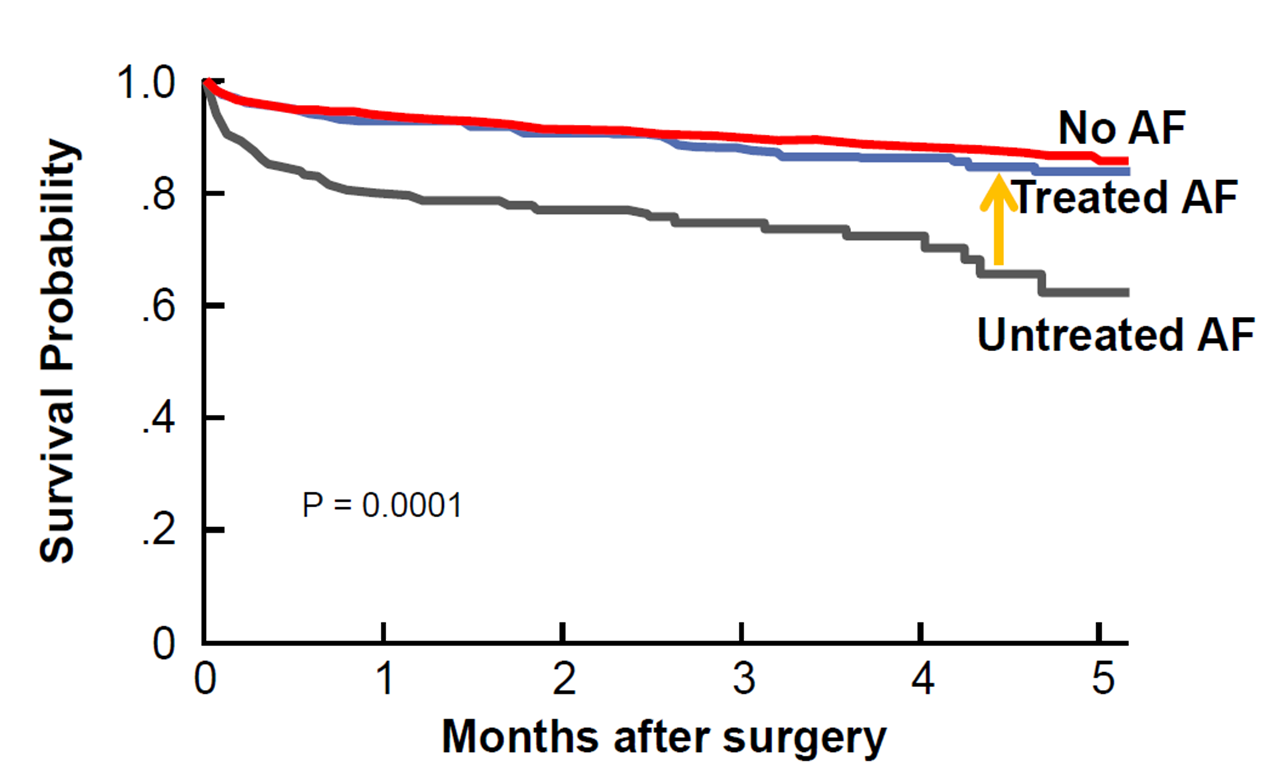 Survi: AF Düzeltilirse!
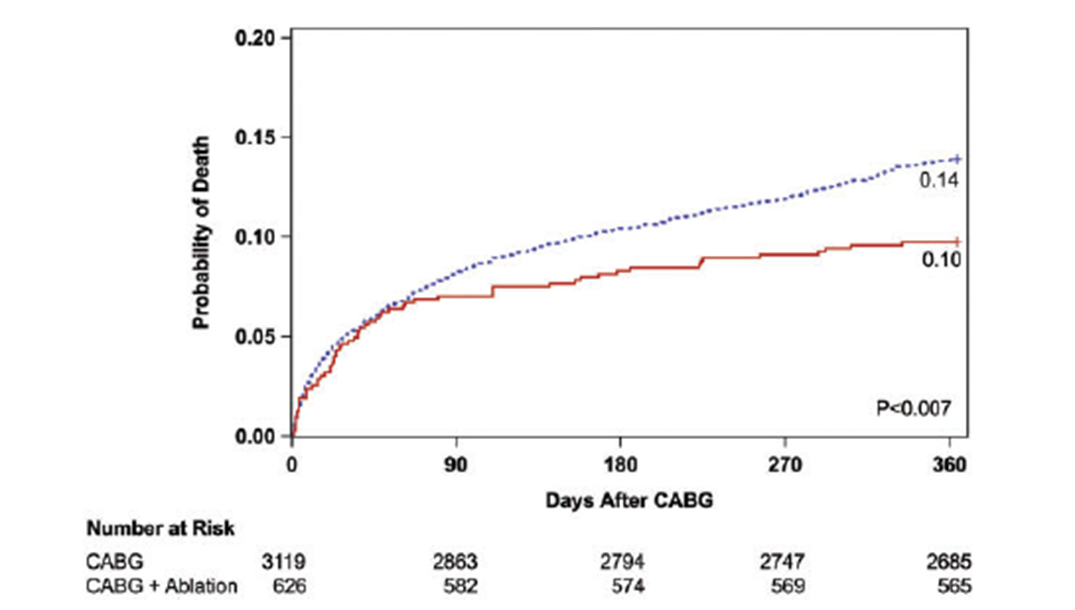 Survi: AF Düzeltilirse!
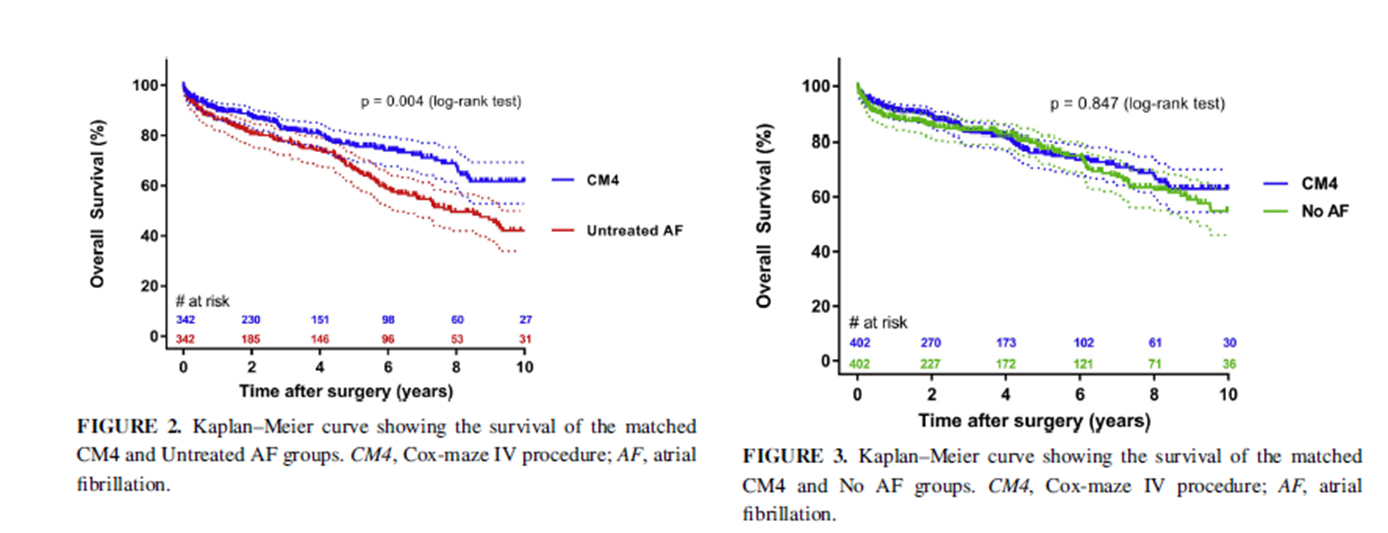 Serebrovasküler Olay üzerine etkisi:
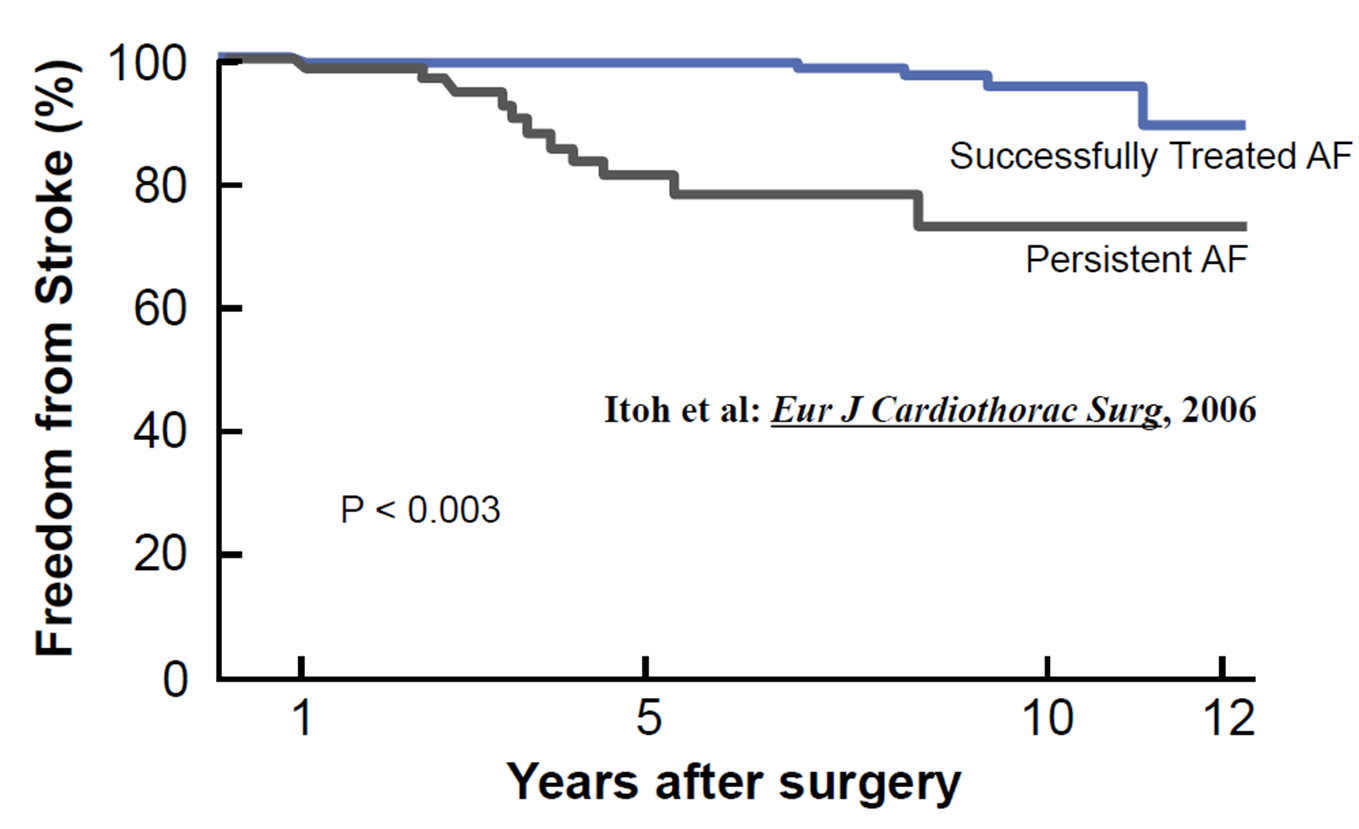 Antikoagulasyon ihtiyacı:
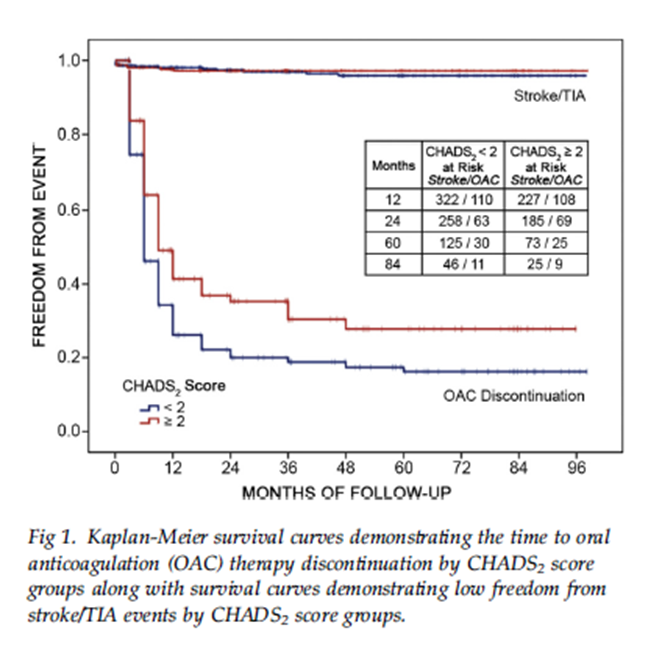 MazeGüvenli mi?
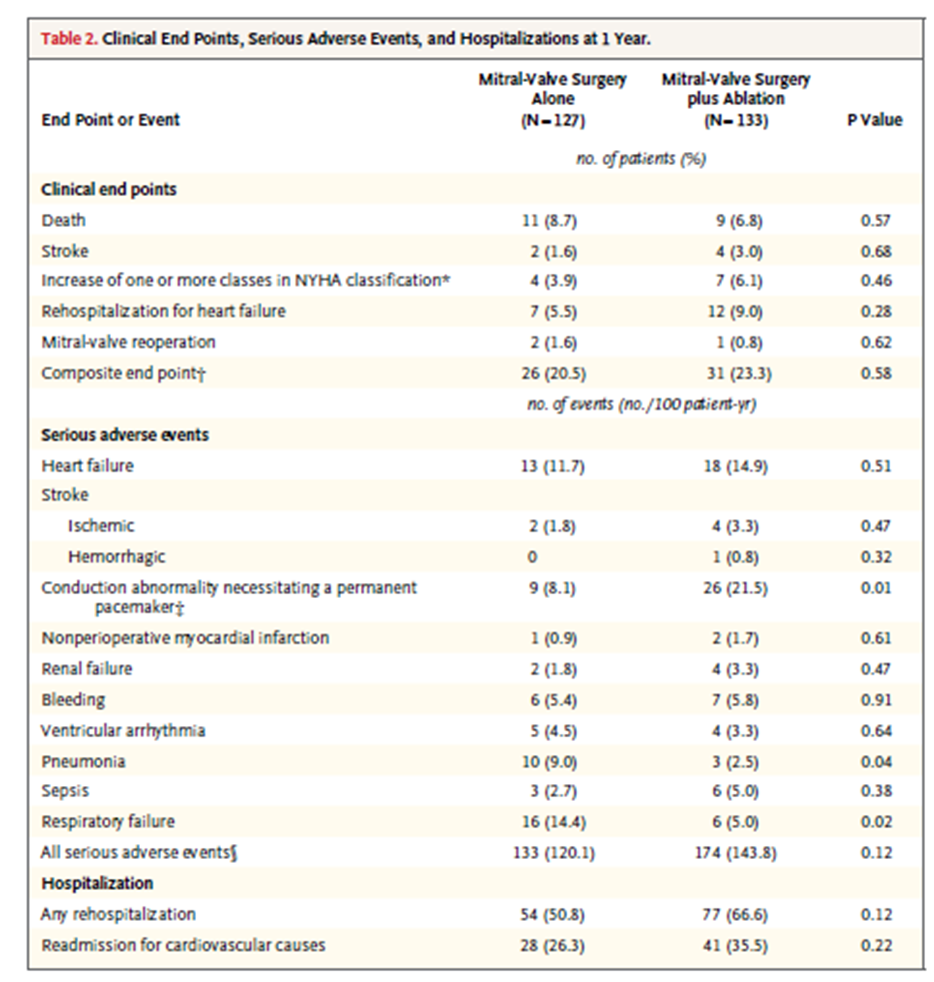 Hangi Hasta GrubundaMaze!
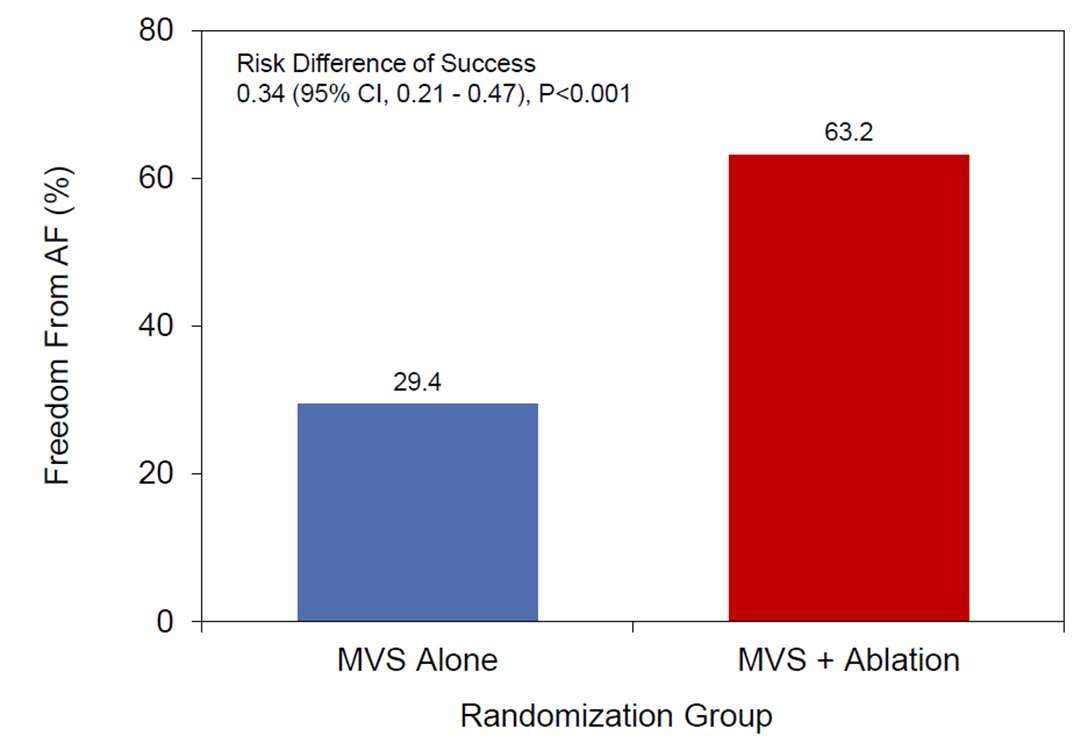 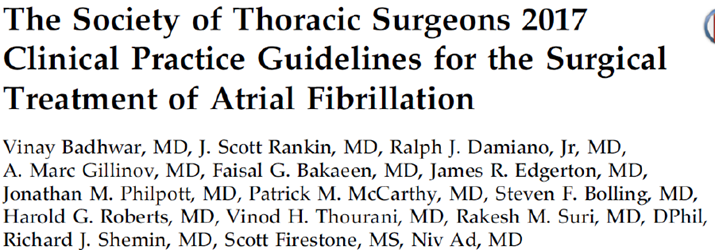 Hasta seçimi: Klavuzlar
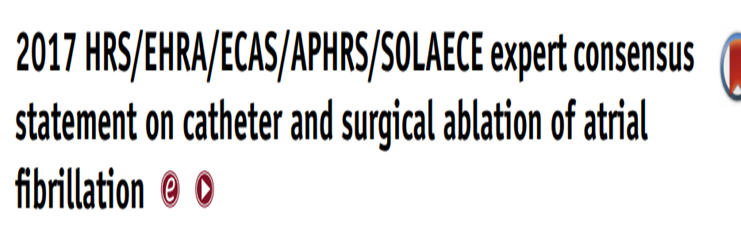 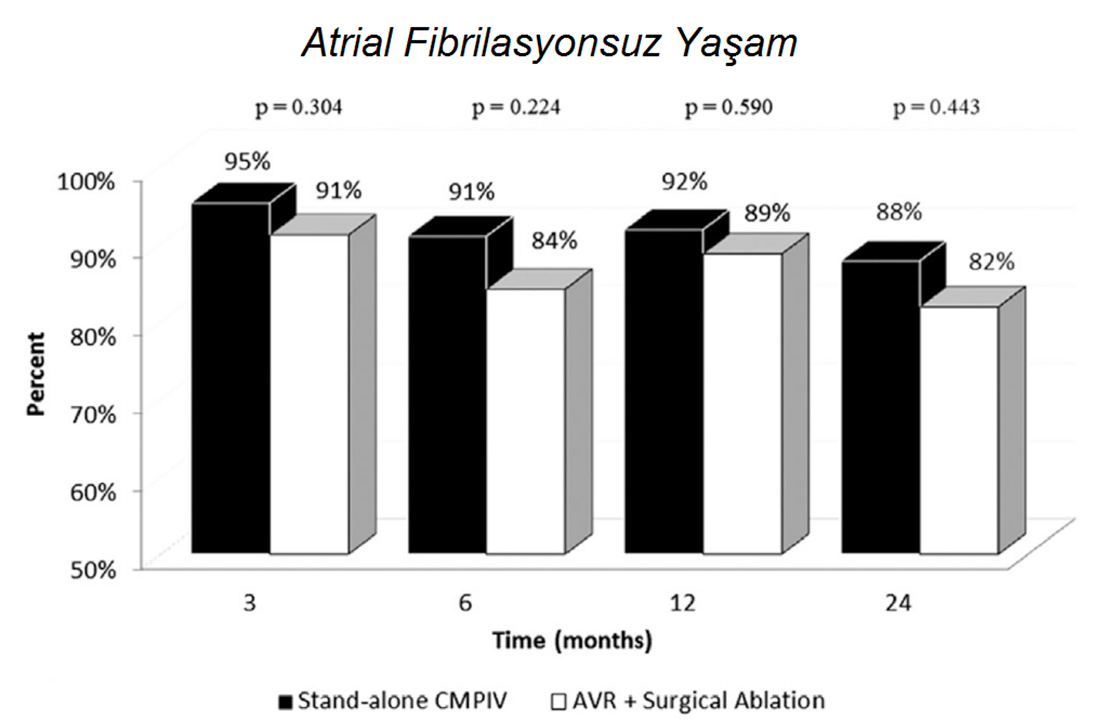 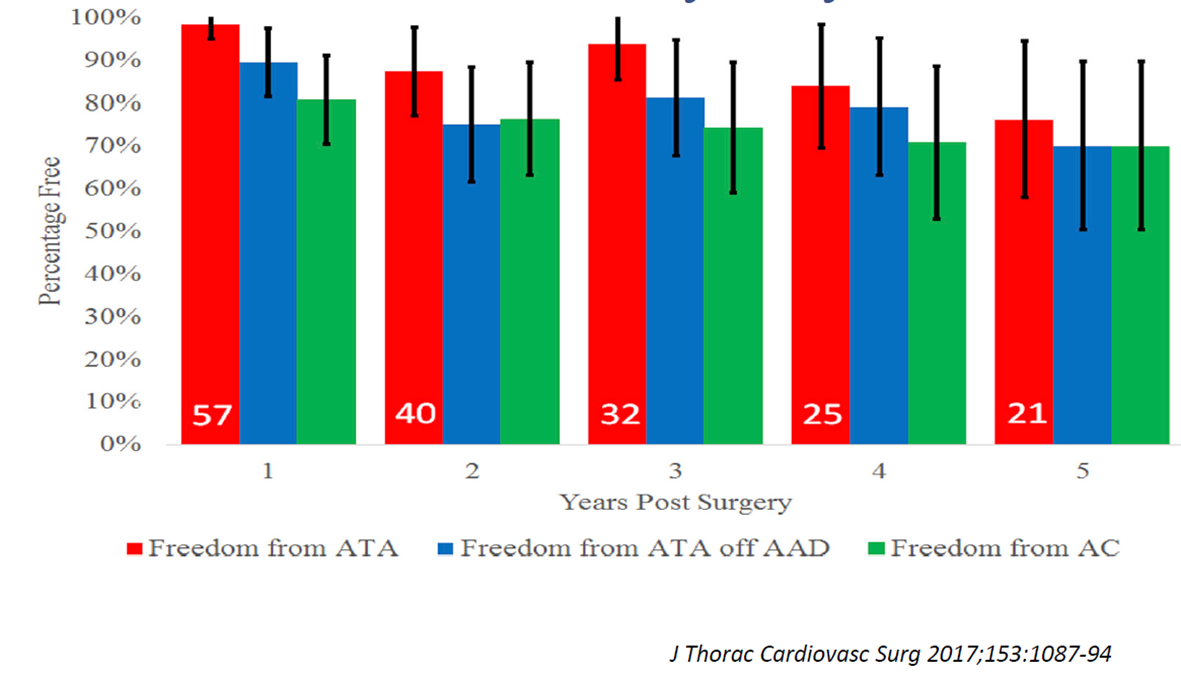 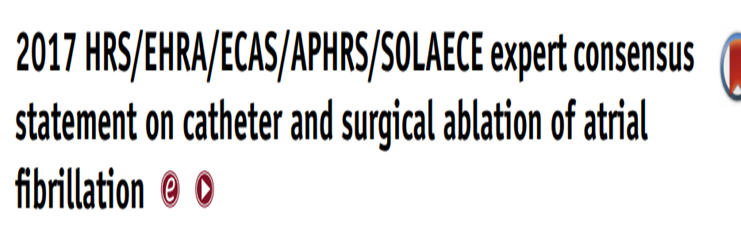 Atrial fibrilasyon cerrahisi:
Güvenli
Ritim kontrolü sağlayan
Hastaların,
        - Yaşam beklentisini artıran,
        -Serebrovasküler hadise riskini azaltan,
         -Antikoagulasyon ihtiyacını azaltan,
                                       Göreceli olarak basit bir operasyondur!
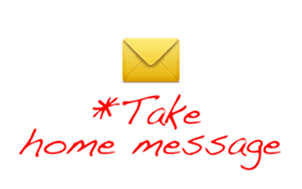 Lezyon Seçimi: Cox’s Maze IV
Hybrid procedure
Hybrid yaklasimda  cerrahi ve kateter ablasyon birlikte yapilir. 
             Cerrahi yaklasimda ( epikardiyel ablasyon):
                   - unilateral – bilateral torakoskopik 
                     - abdominal veya subxifoidal yaklasim 
             Kateter ablasyon ( endokardiyel):
KIME HYBRID  YAPMAK LAZIM ?
Farmakolojik veya rutin kateter ablasyonuna dirençli semptomatik persistan veya uzun süreli persistan atriyal fibrilasyonu olan hastalar
Başarısız kateter ablasyonları olan veya genişlemiş sol atriyal boyut veya atriyal fibrozis ile belirgin yapısal kalp hastalığı olan hastalarda   hybrid epikardiyal-endokardiyal AF ablasyonu için düşünülebilir
HYBRID PROCEDURE
1 -  Multidspliner yaklasmak gerekir.
2 -  Avantaji pompasiz yapilmasi ve minimal invaziv olarak yapilabilmesi.
3 -  Iki asamali bir prosdur olmasi nedeniyle hybrid labaratuvar ve antikogulasyon stratejisine dikkat etmek gerekir .
4 -  Cerrahi bir islem olmasi nedeniyle komplikasyon riski prosedurun dogasi geregi yuksek olacaktir. ( HEMOTORAX , PULMONER VENLERIN YIRTILMASI, SOL ATRIAL PERFORASYON , PERIKARDIT )
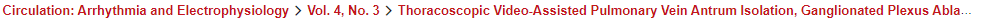 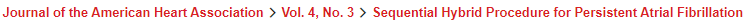 Sonuç:
N. A., 73y, K                
 Mitral + Triküspit tamir + Maze
Postoperatif 6. ayda MDS tanısı aldı, antikoagulasyon kontraindike!

           S.Y., 56y, K 
 Biyoprotez MVR + Triküspit tamir
Postoperatif paroksismal AF atakları nedeni ile warfarin kesilemedi, posoperatif 10. ayda intrakranial kanama  Ex
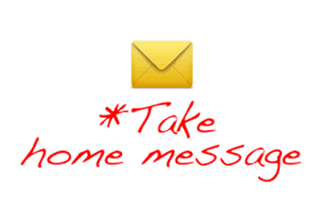 Son Söz:
‘’Don’t miss once in a lifetime chance to cure AF!’’ Dr. Damiano.


Sinüs ritminin sağlanması zamanla çok daha elzem hale gelebilir!
Sabriniz icin tesekkurler…..
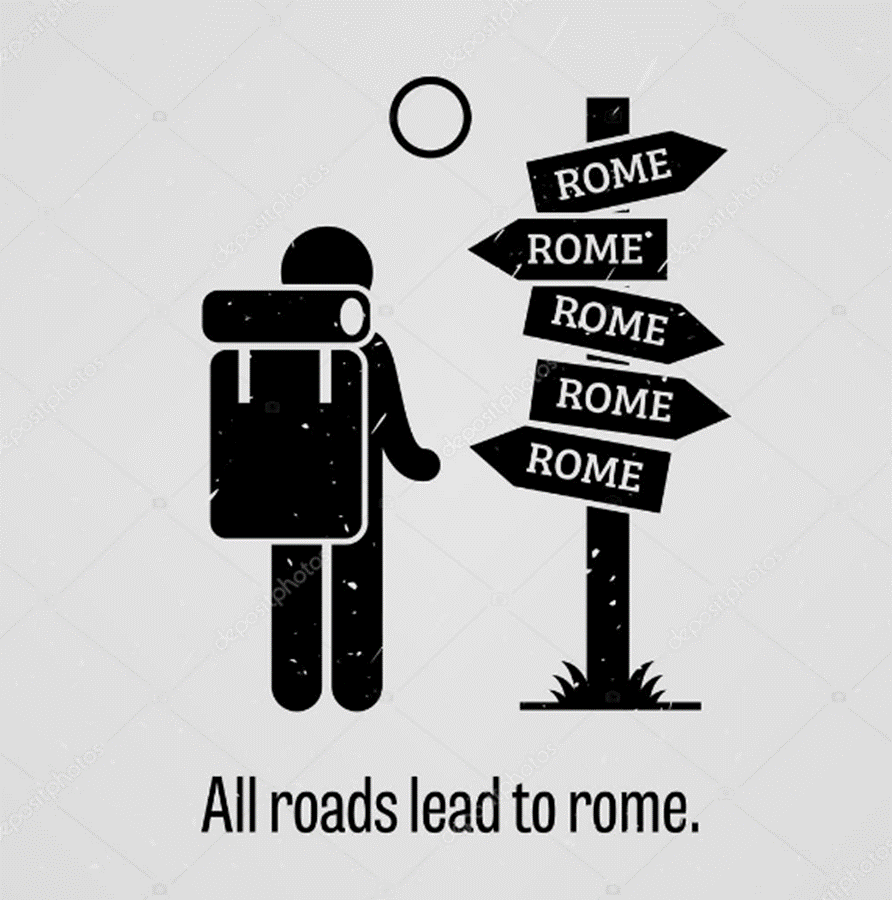